Relations, domain and range
5B
[Speaker Notes: https://create.kahoot.it/details/49477f89-7e27-47e4-953d-575b54805de4
https://create.kahoot.it/details/4f20949e-e120-4114-9340-f8934c66695f
https://create.kahoot.it/details/21f288db-d99f-4d8c-99af-667a79f30eef
https://create.kahoot.it/details/2520f82f-5388-40ee-b1cd-5d5fa1159a25
https://create.kahoot.it/details/d878278a-3664-43c6-8e2b-0b3fe8057ccd]
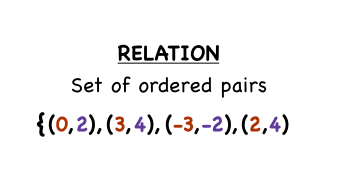 Domain, Range Relations
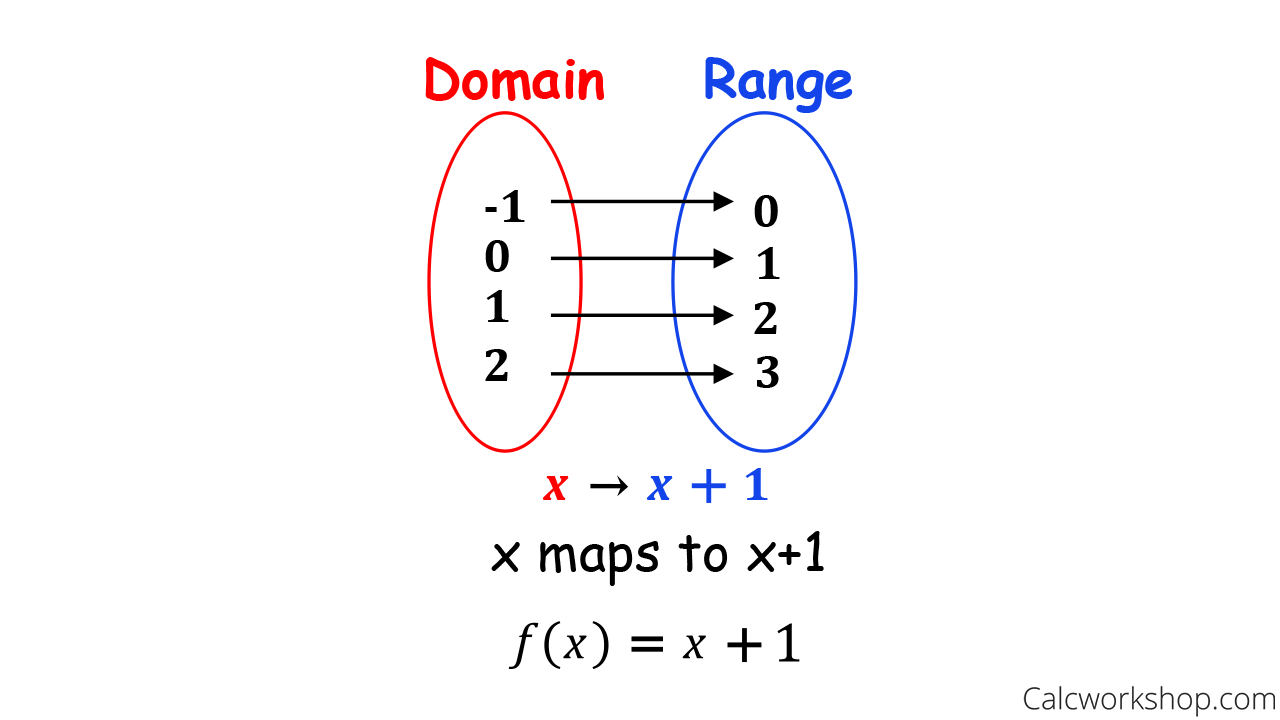 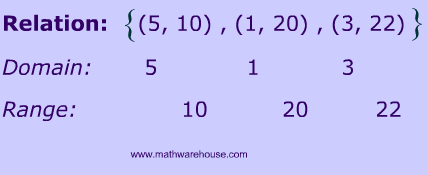 {(x,y):y=x+1, x∈{1,2,3,4}}
Domain, Range Graphing Relations
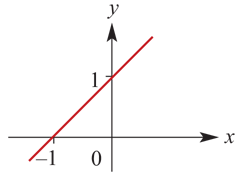 {(x,y):y=x+1, x∈R}
A relation may also be represented by an arrow diagram.
This diagram represents the relation {(3,6),(3,5),(2,5),(2,4),(1,2)}:
Arrow diagrams
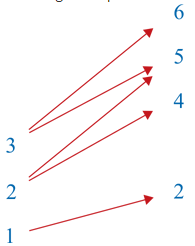 This diagram represents the relation {(5,4),(4,3),(3,2),(2,1)}:
Arrow diagrams
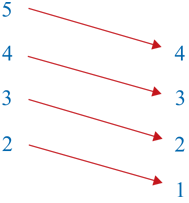 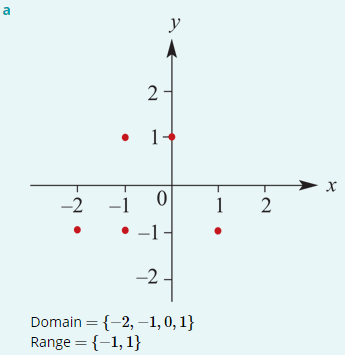 Examples
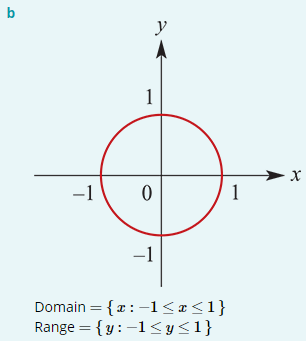 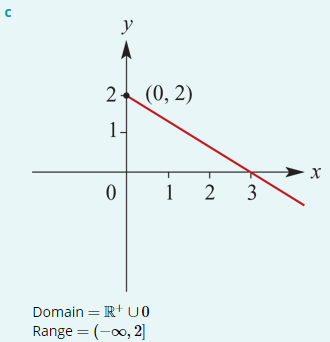 Sketch a graph of each of the following relations and state its domain and range:
c.{(x,y):2x+3y=6, x≥0}





d. {(x,y):y=2x−1, x∈[−1,2]}
Examples
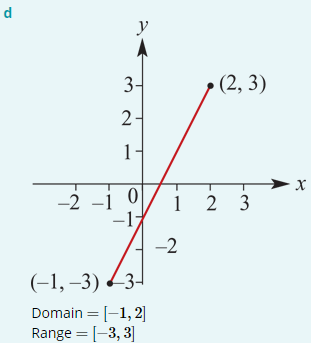 Examples
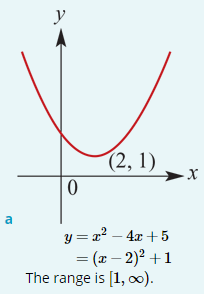 Examples
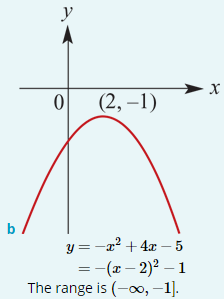 Examples
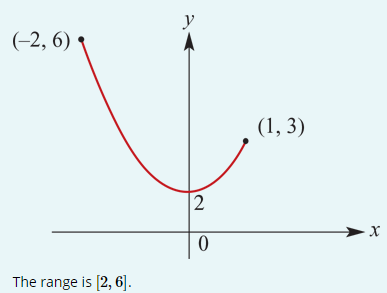 Implied (maximal) domain
Examples
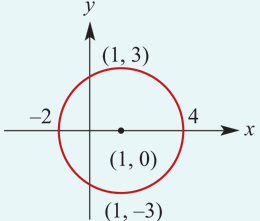 Examples
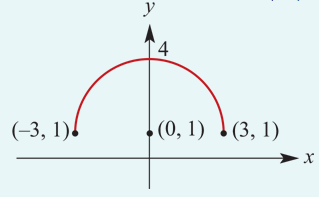 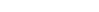 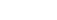 Section summary